Нравственно-патриотическое воспитание через приобщение к народной культуре
Балталаева А.С.
29  Апреля 2017г
Новосибирск  2017
Цель
Создание условий по формированию у детей
 5 – 7 лет патриотических чувств через 
приобщение к русской народной культуре.
2
Задачи
Способствовать формированию у детей элементарных 
  представлений о русском народном фольклоре.

 Знакомить детей с предметами русского быта, жилищем, 
  народным костюмом. Привить потребность в изучении традиций.

 Приобщать детей к выполнению общественно значимых заданий, 
  к добрым делам для семьи, родного дома, детского сада.

 Заинтересовать и привлекать родителей к участию в создании
 «мини-музеев», фольклорных праздников, изготовлению пособий.

 Воспитывать чувство гордости и любви к Родине, 
  к родному краю, к ее народной культуре и людям, создающим её.
3
Мини-музей по патриотическому воспитанию: 
«Если не мы, то кто же детям нашим поможет Россию 
любить и знать. Как важно не опоздать!»
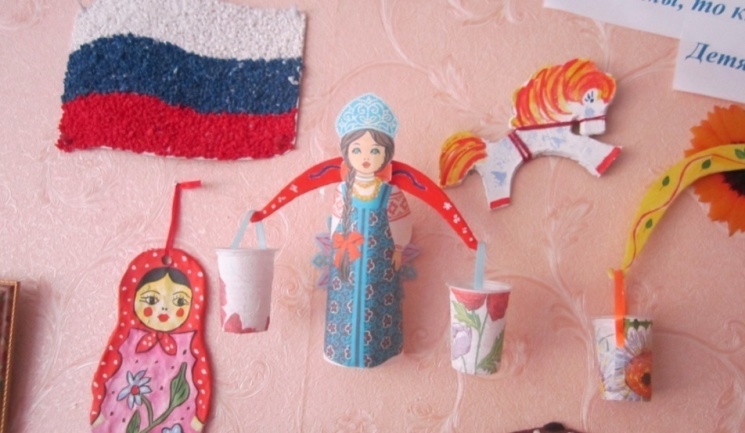 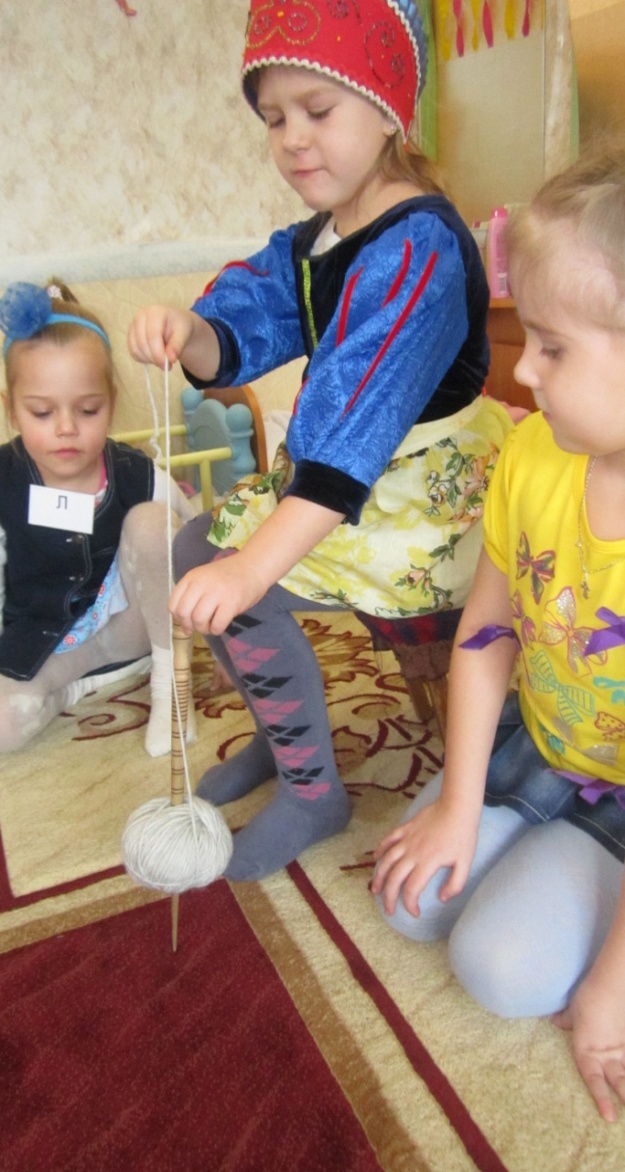 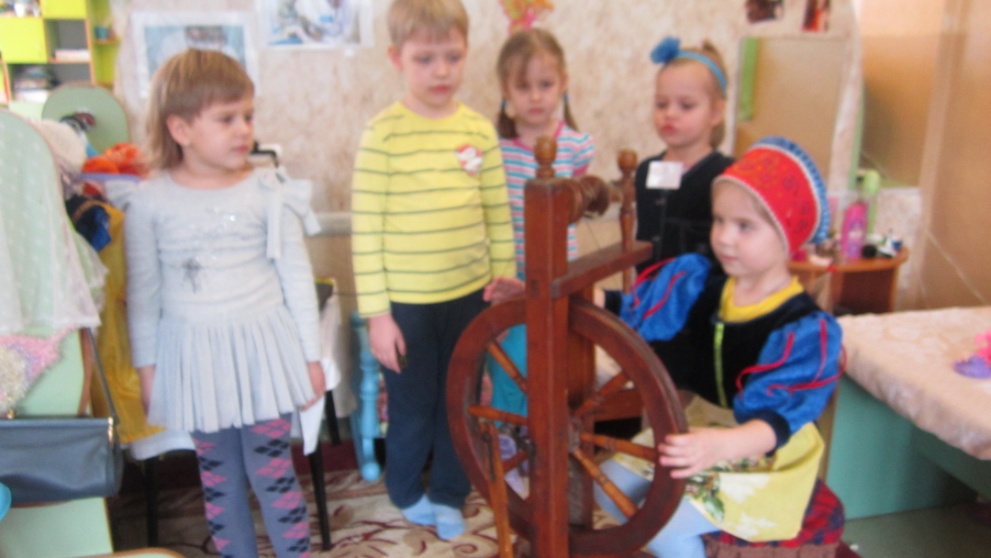 4
Творческая мастерская «У Марьи - Искусницы»
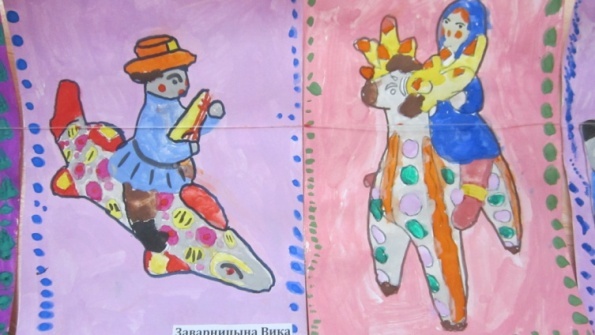 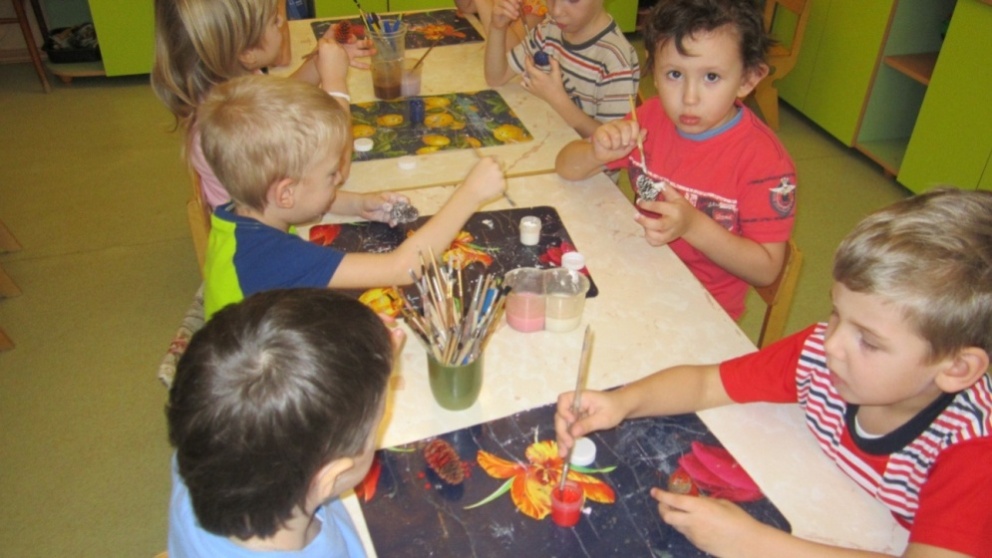 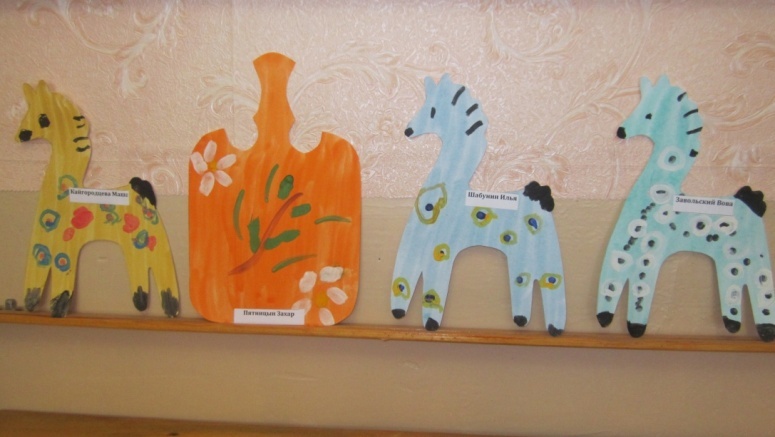 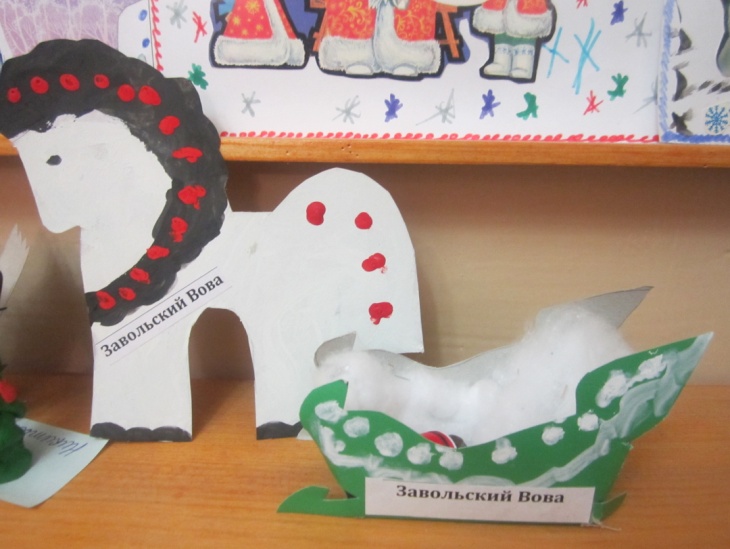 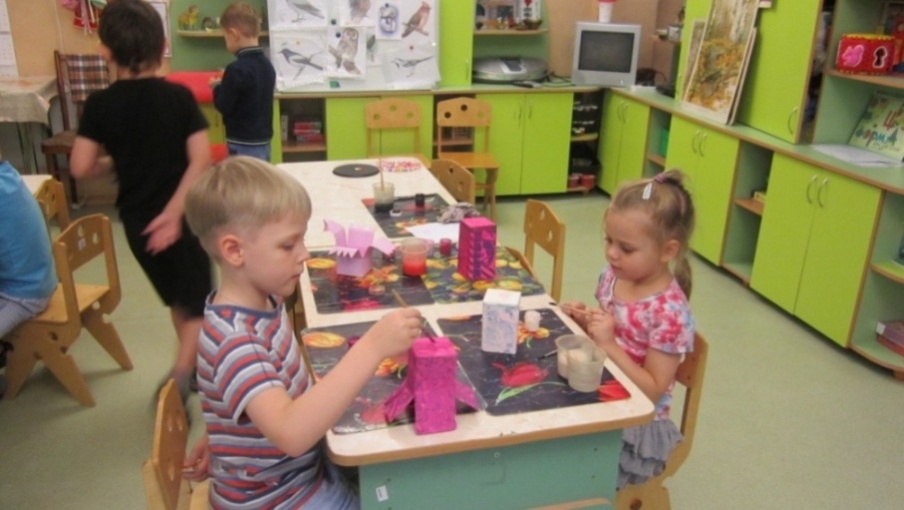 5
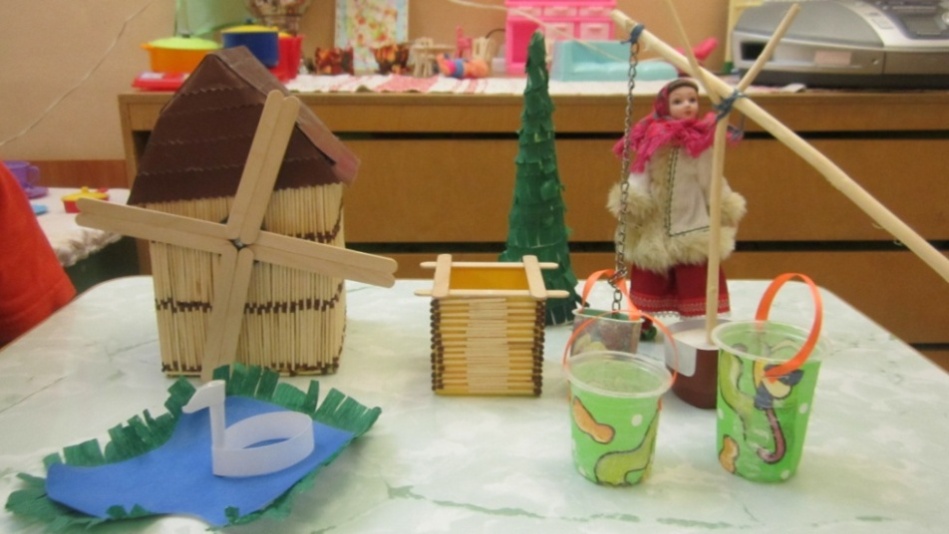 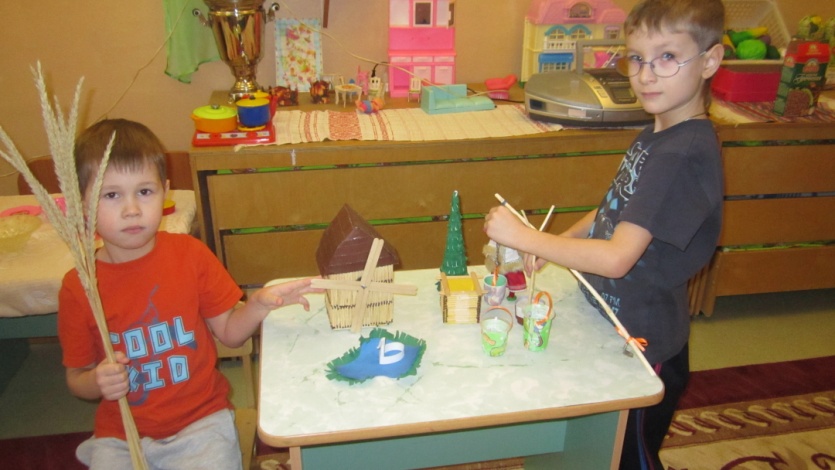 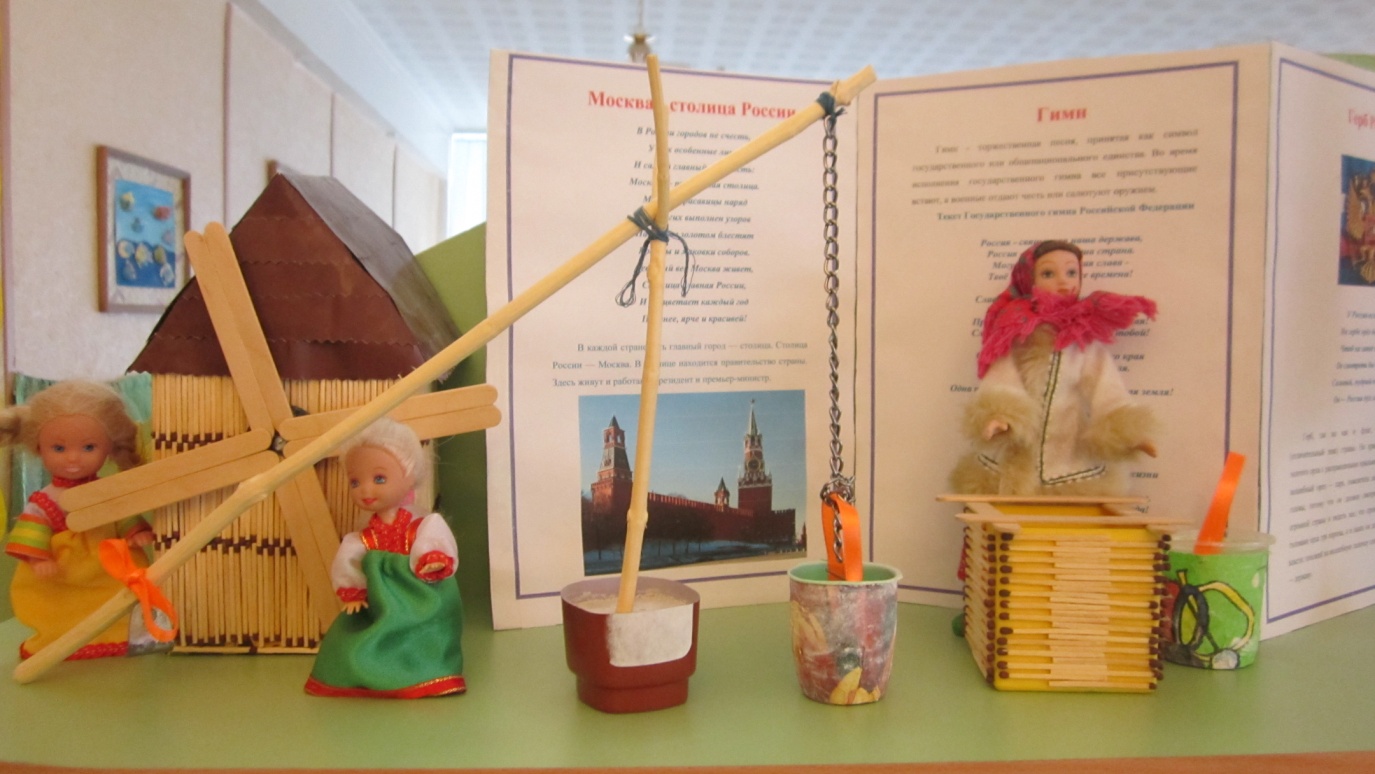 Фрагмент деревенской околицы
6
Выставка «Национальные костюмы народов России»
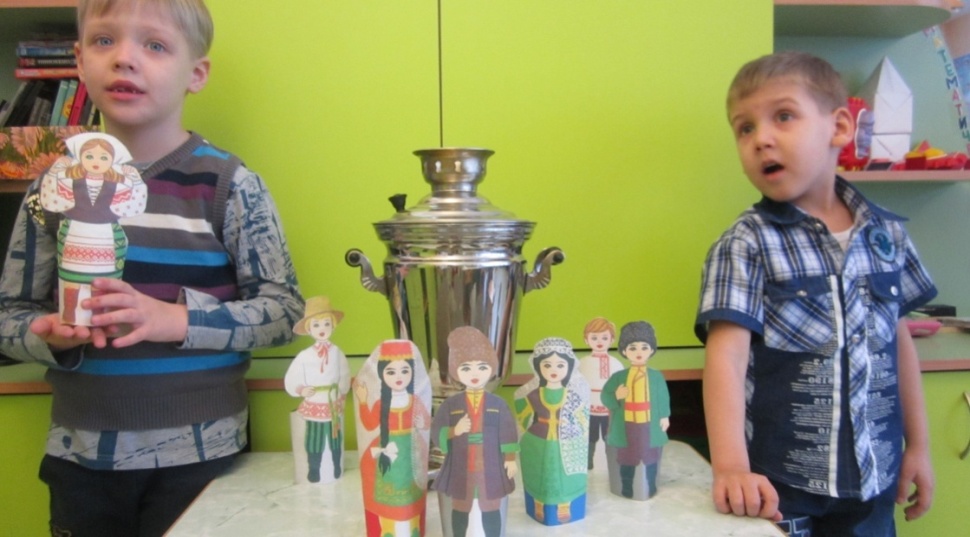 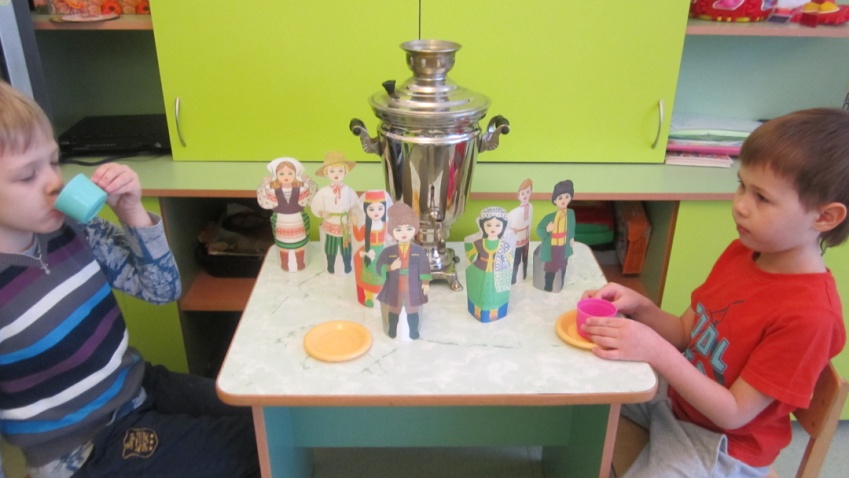 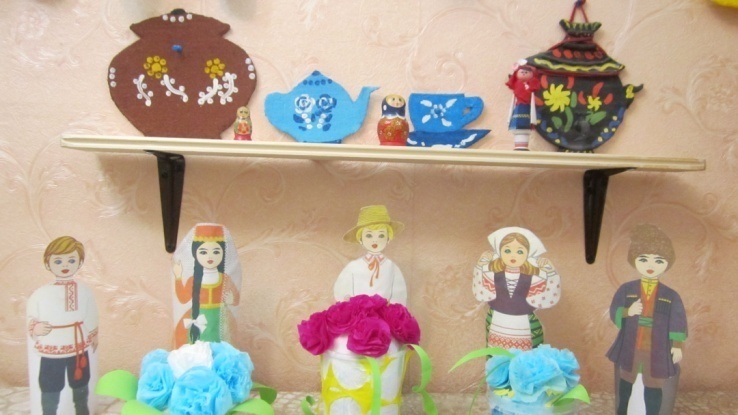 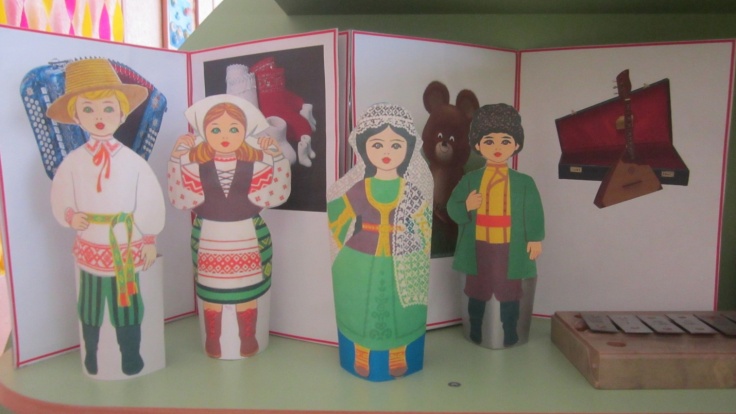 7
Слайд – шоу с участием детей группы
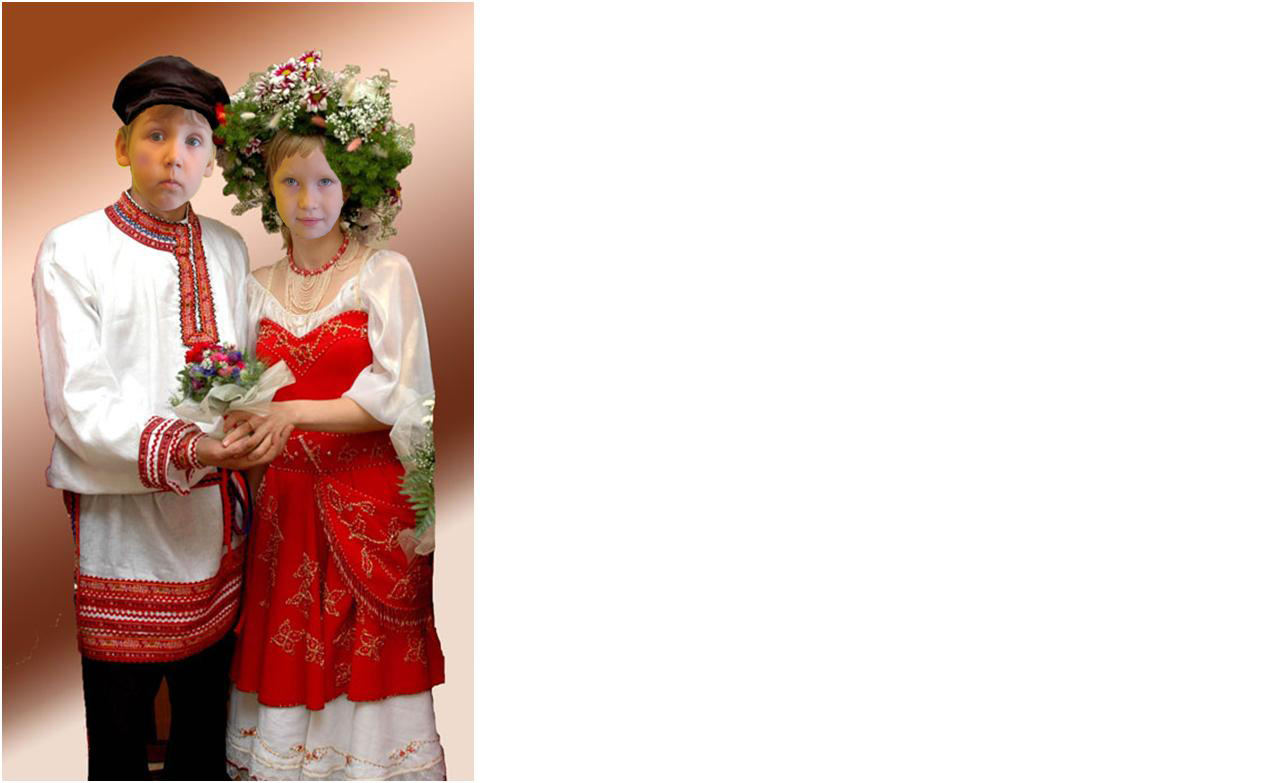 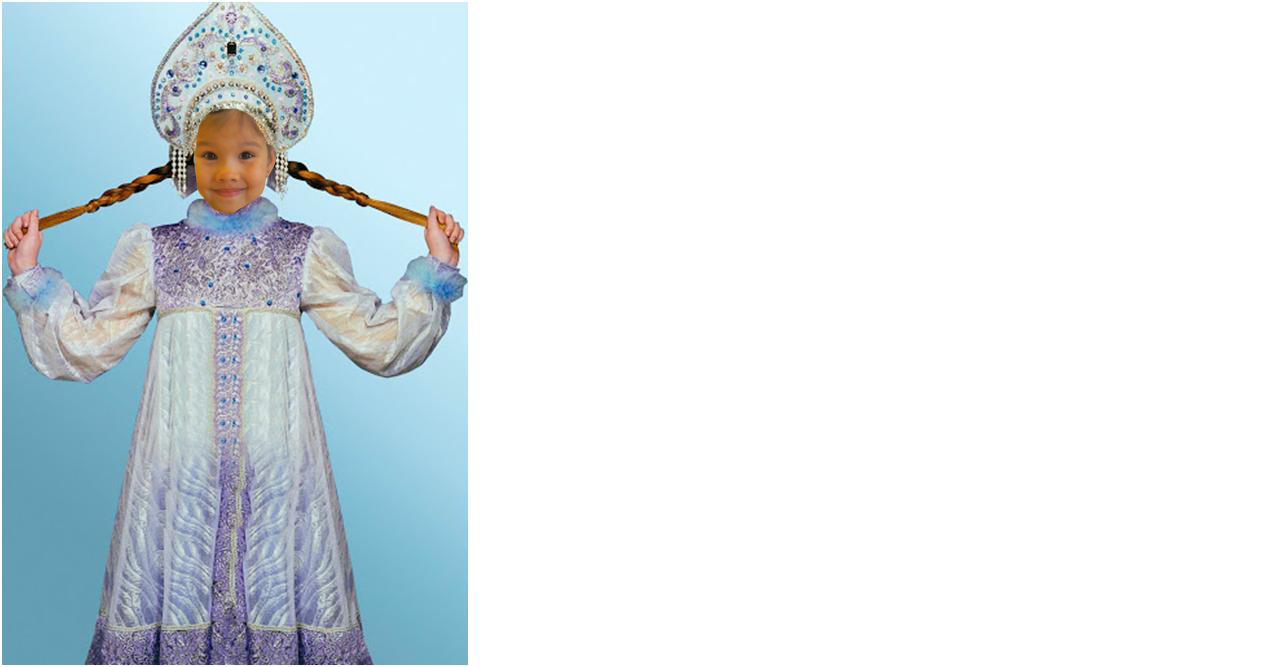 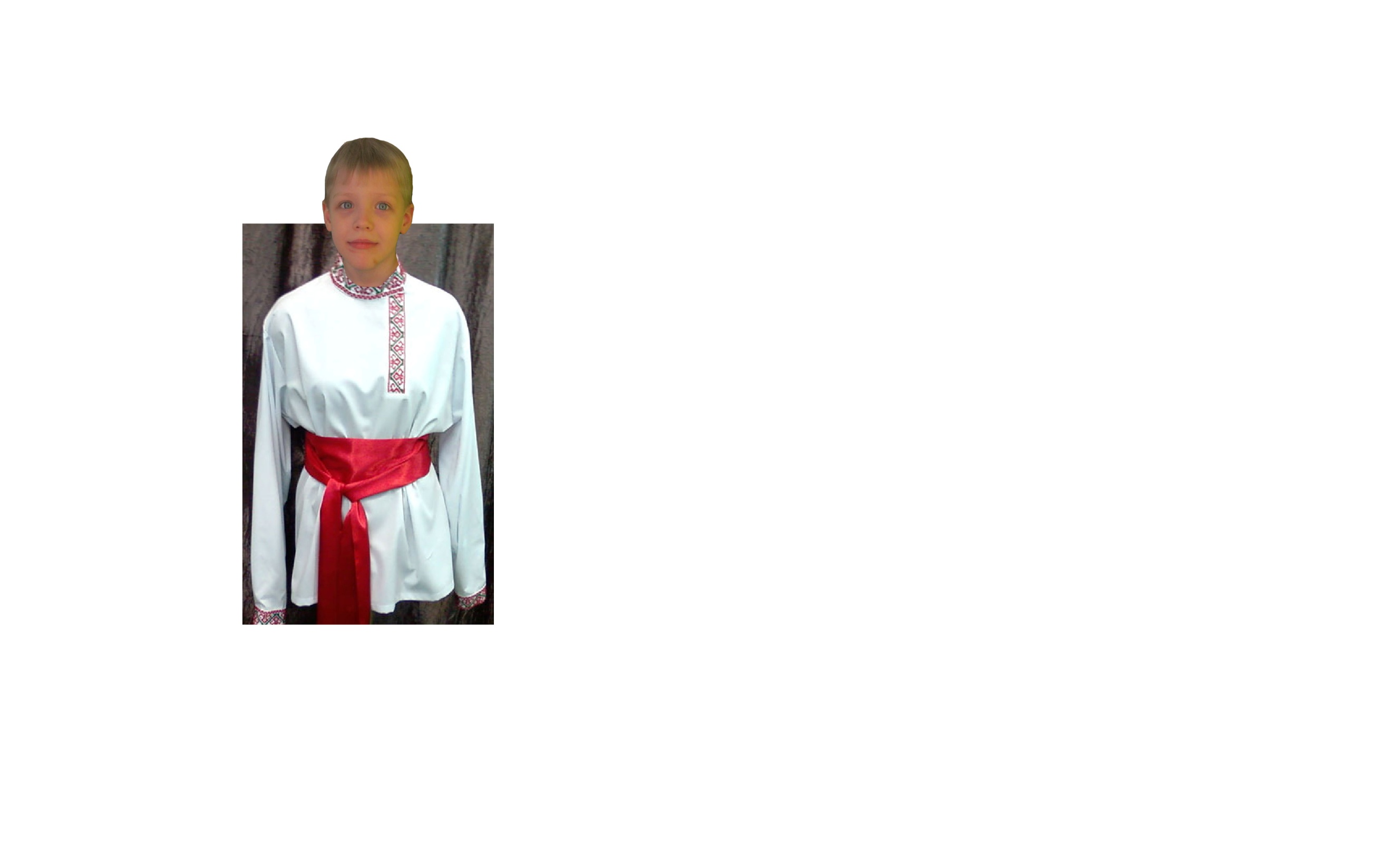 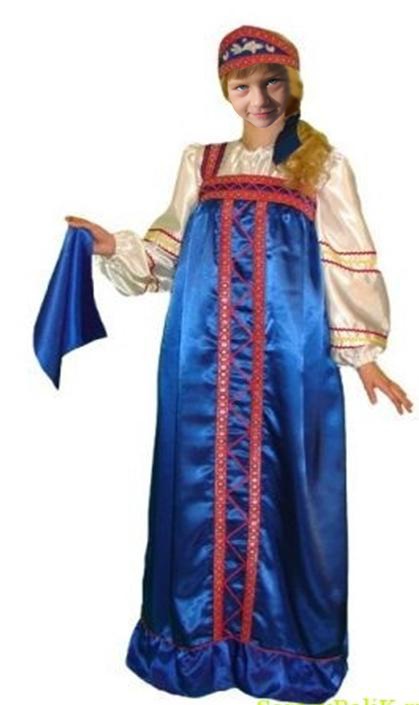 8
Основные символы России
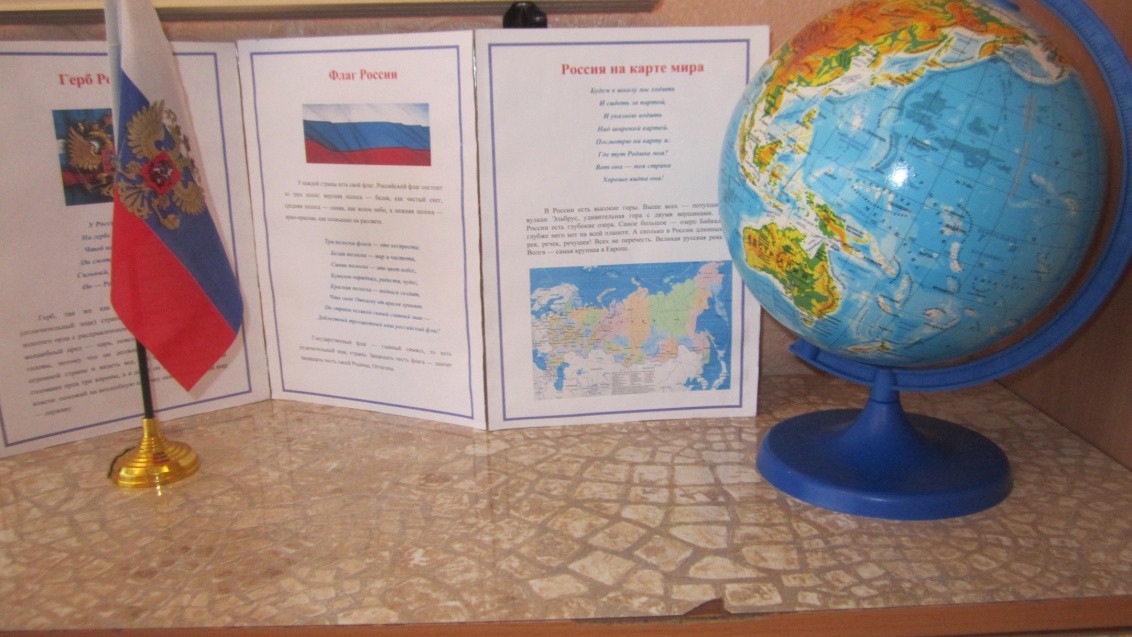 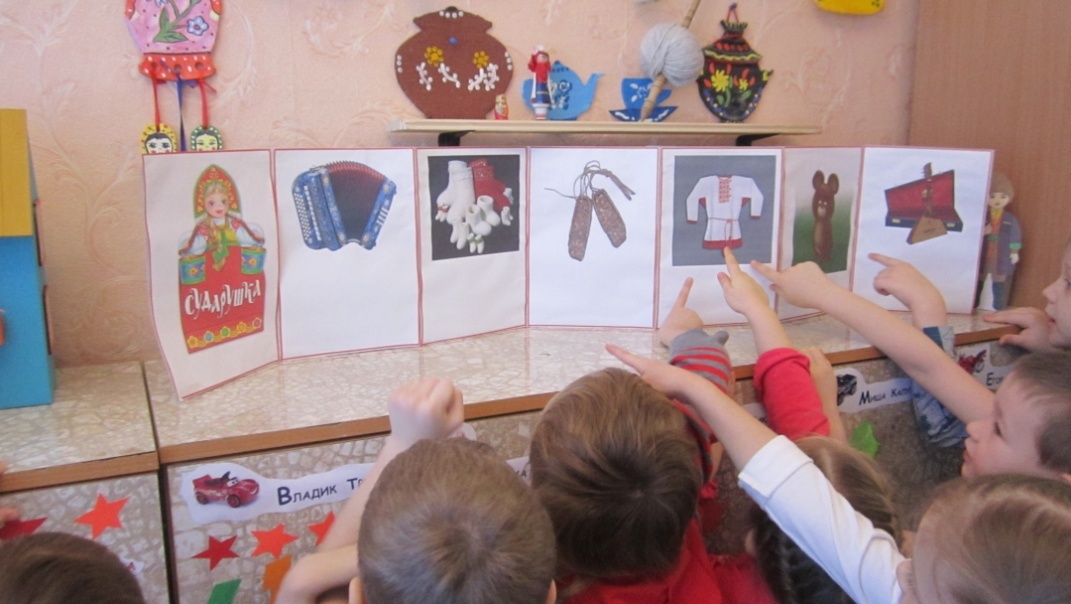 9
Альбом «Памятные места нашего города»
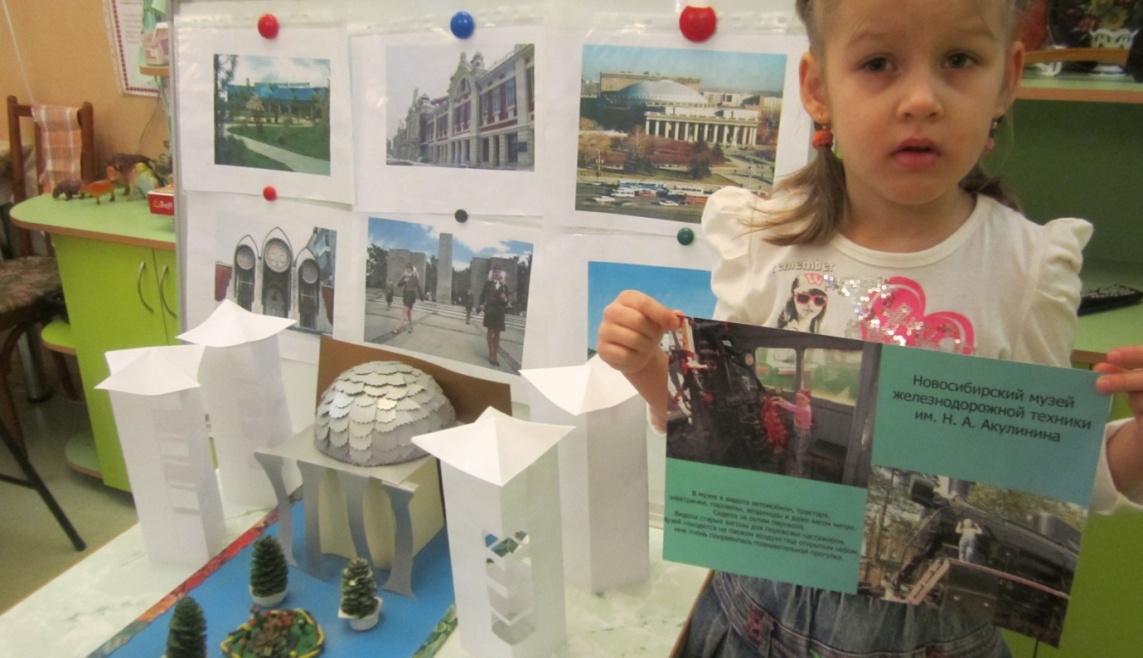 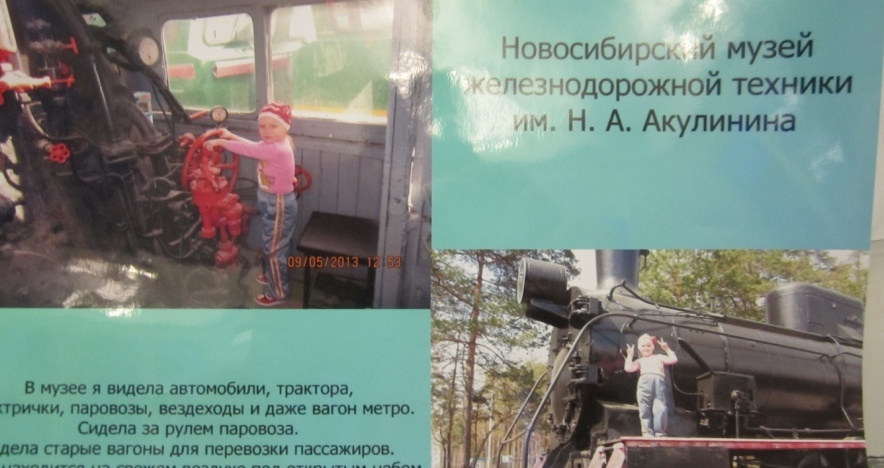 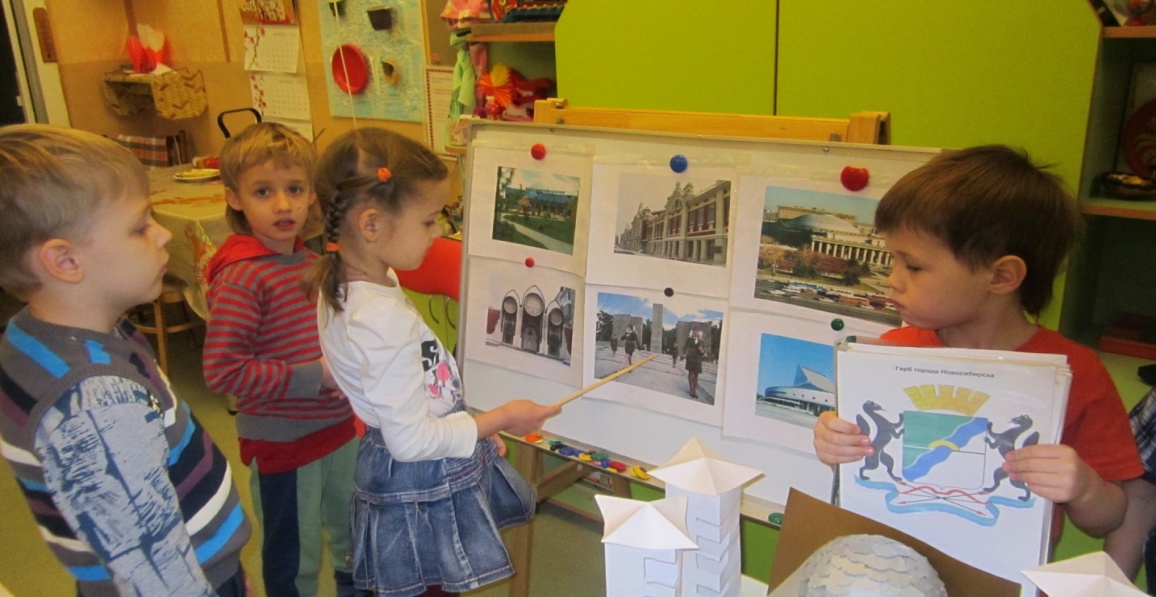 10
Проект «Хлеб – всему голова»
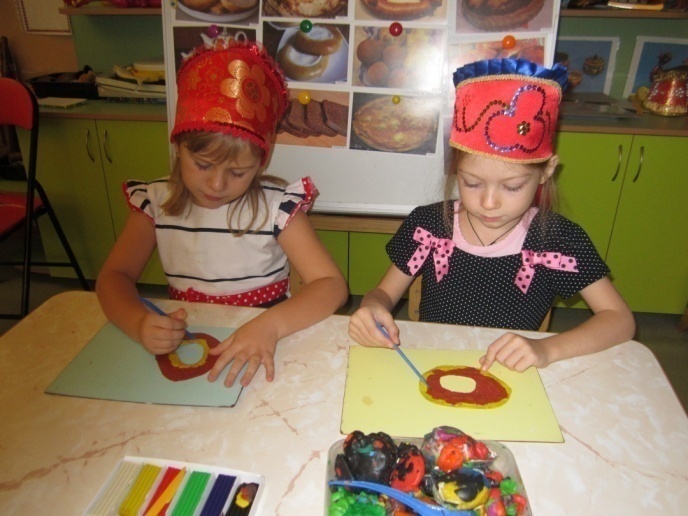 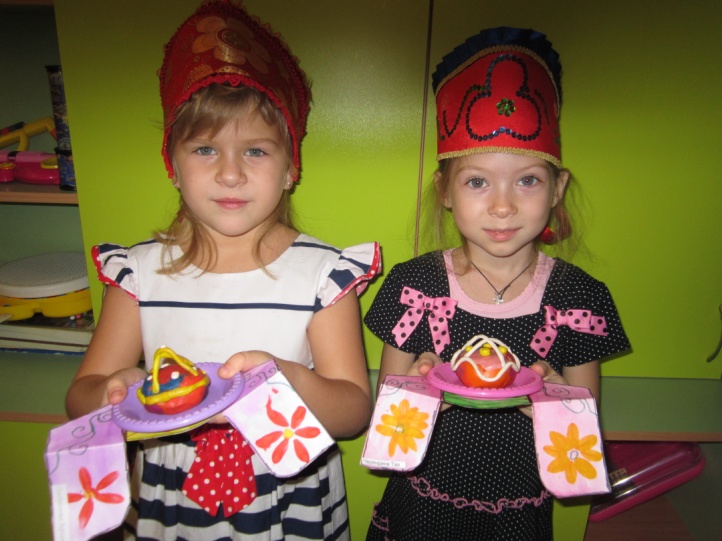 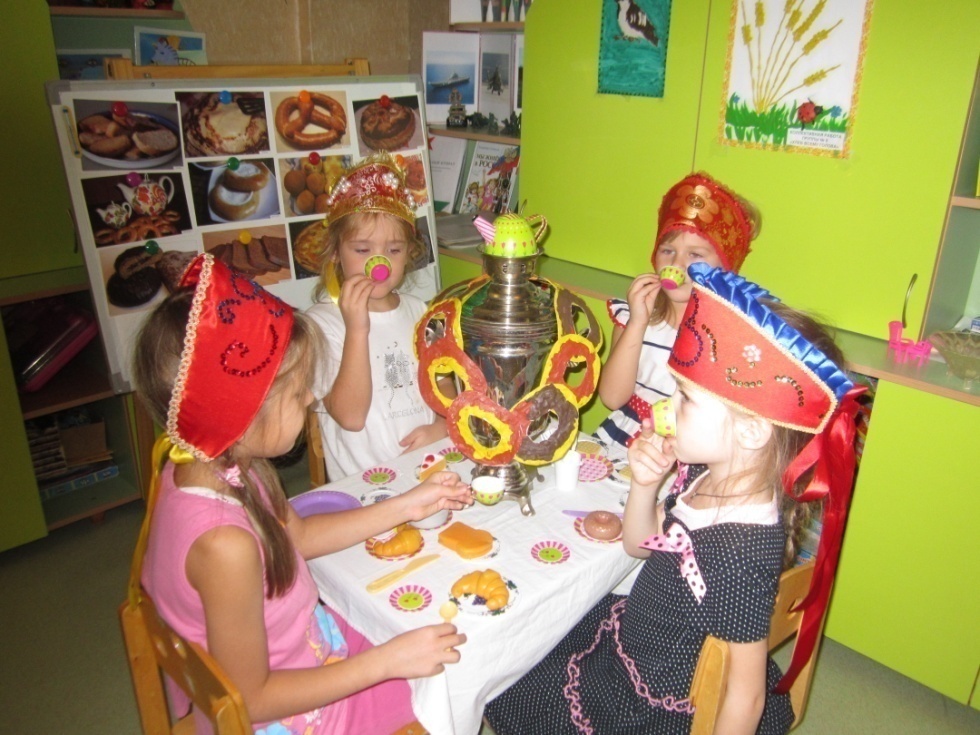 11
Проект «Этот День Победы»
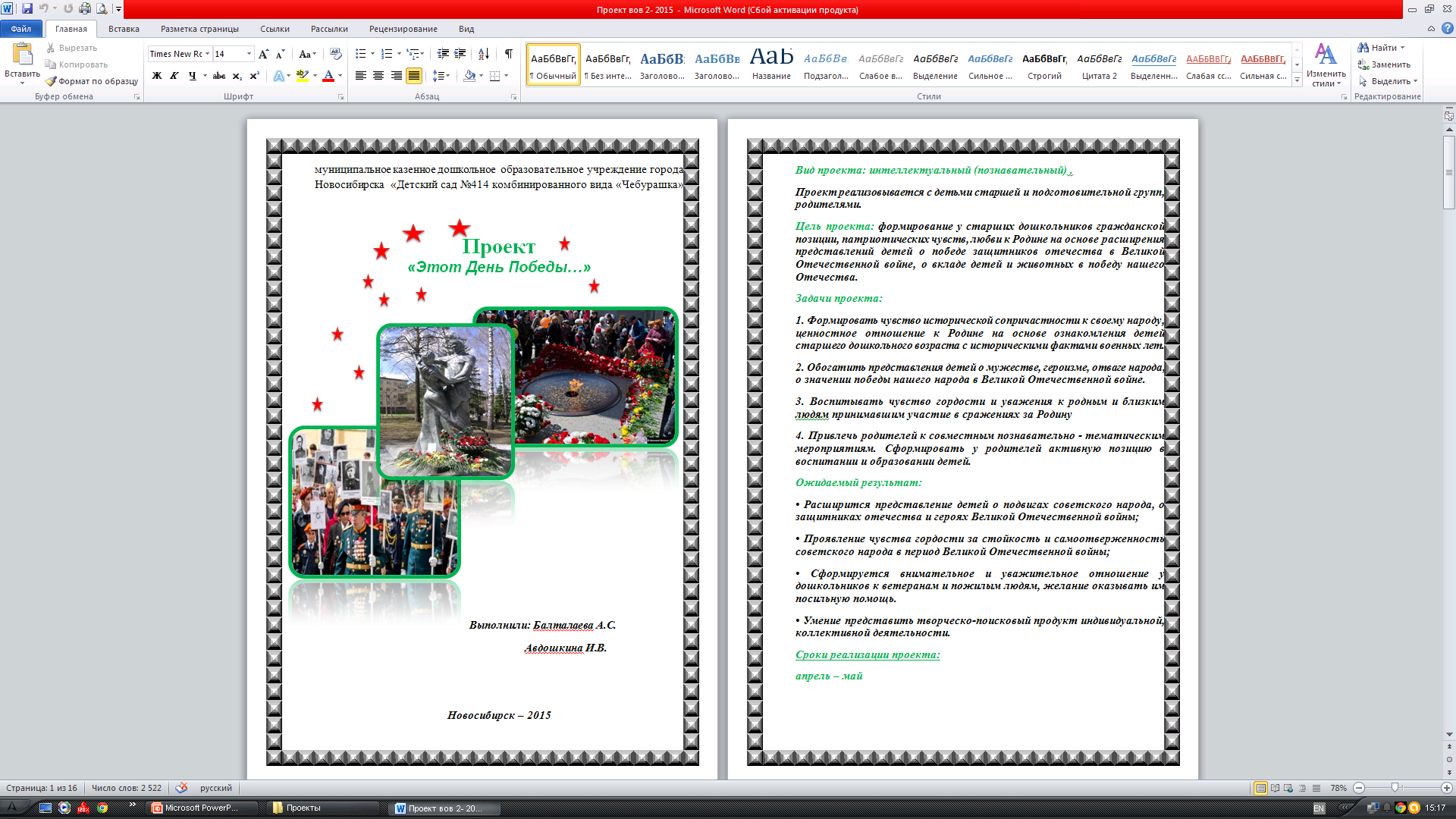 Их имена в названиях наших улиц.
Богатков Борис Андреевич
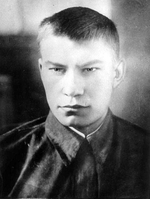 Жилина Ольга Васильевна
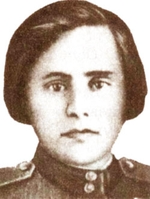 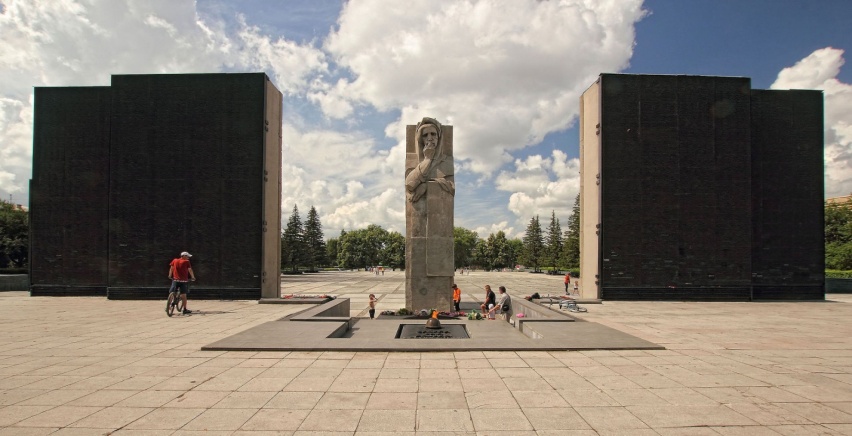 12
Проект «Космическое пространство»
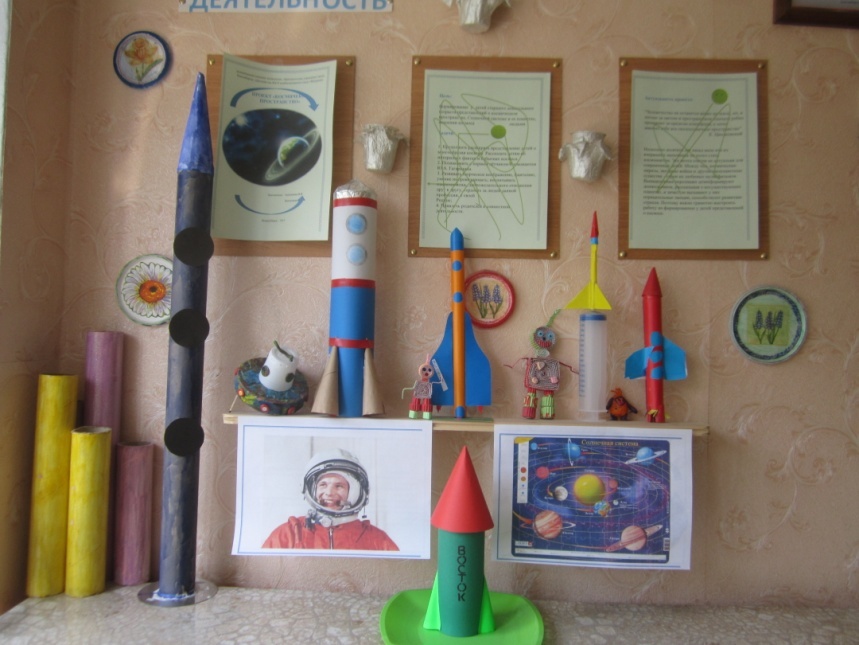 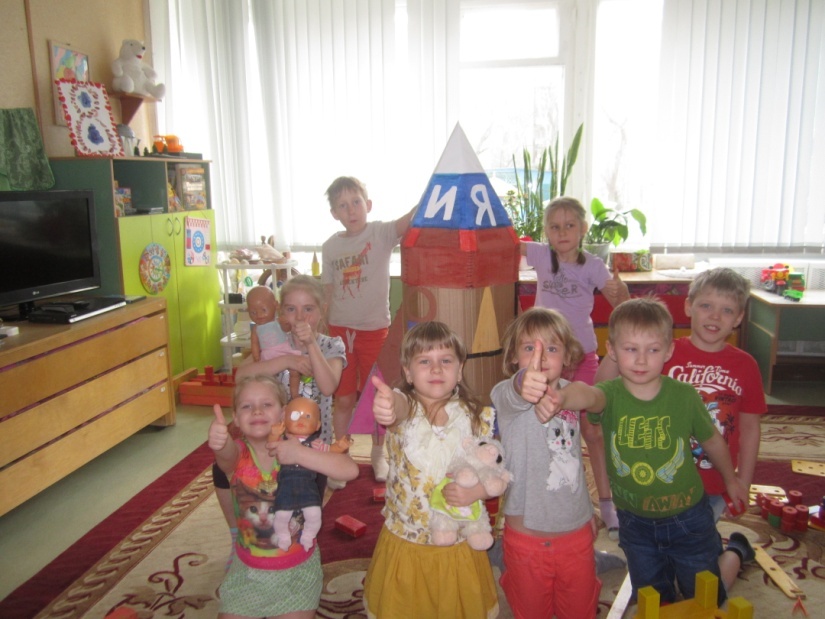 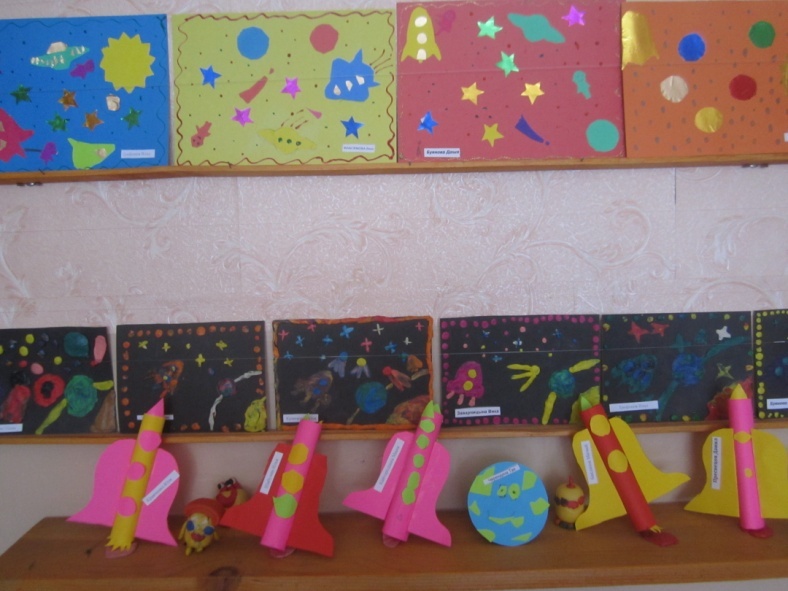 13
Проект «Путешествие в Арктику»
Создан макет
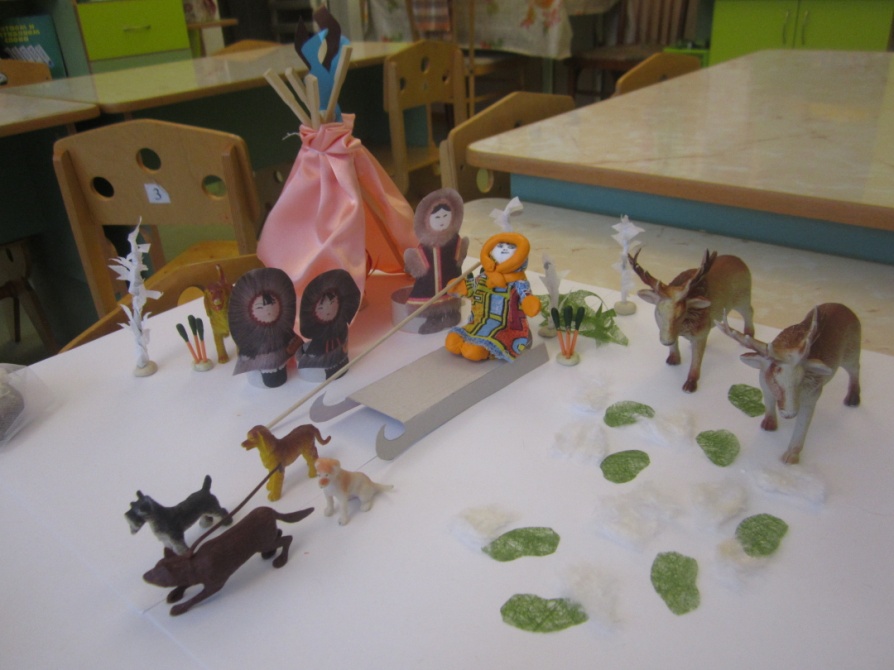 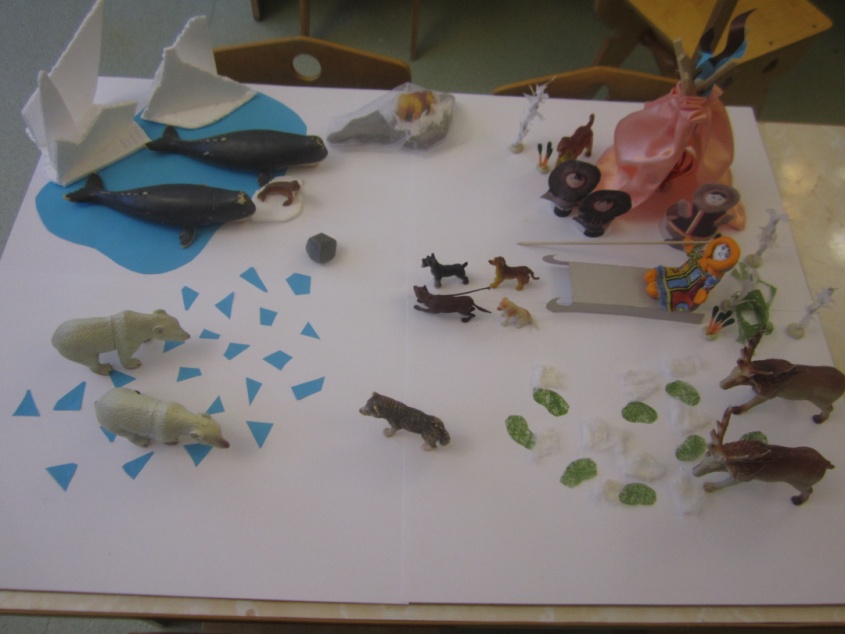 14
Наша Армия Сильна!
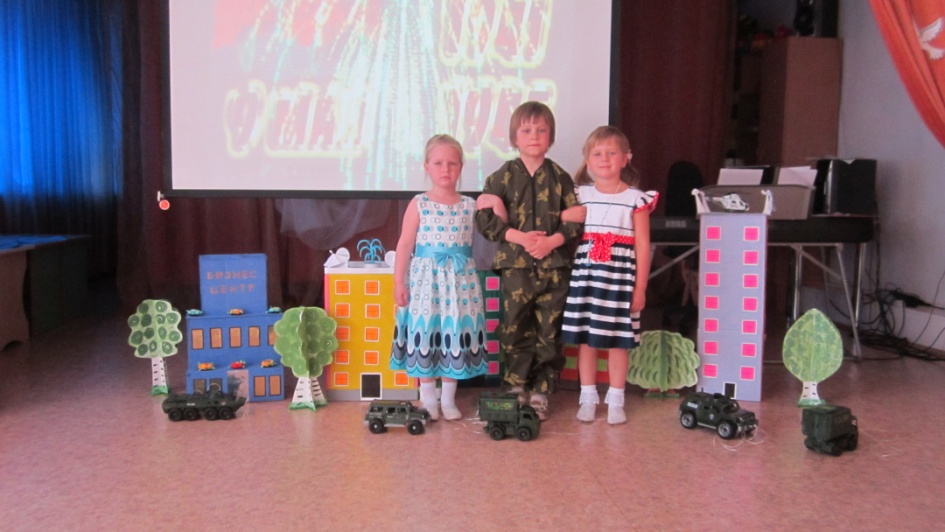 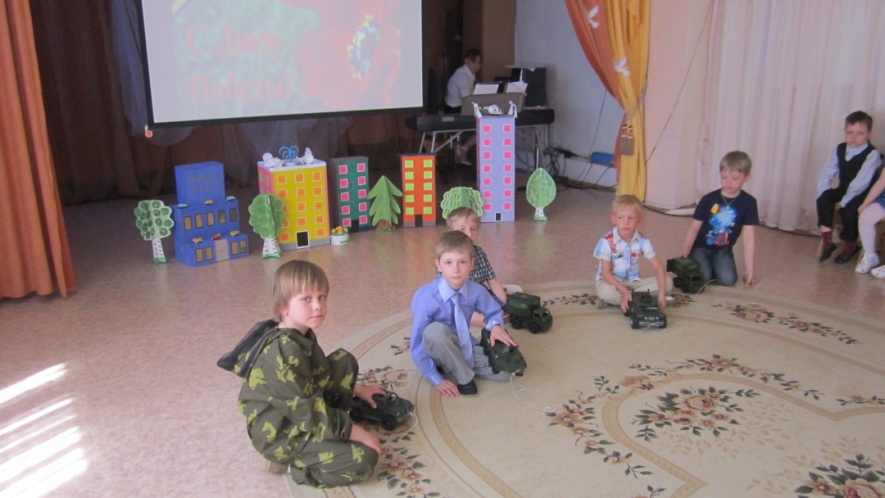 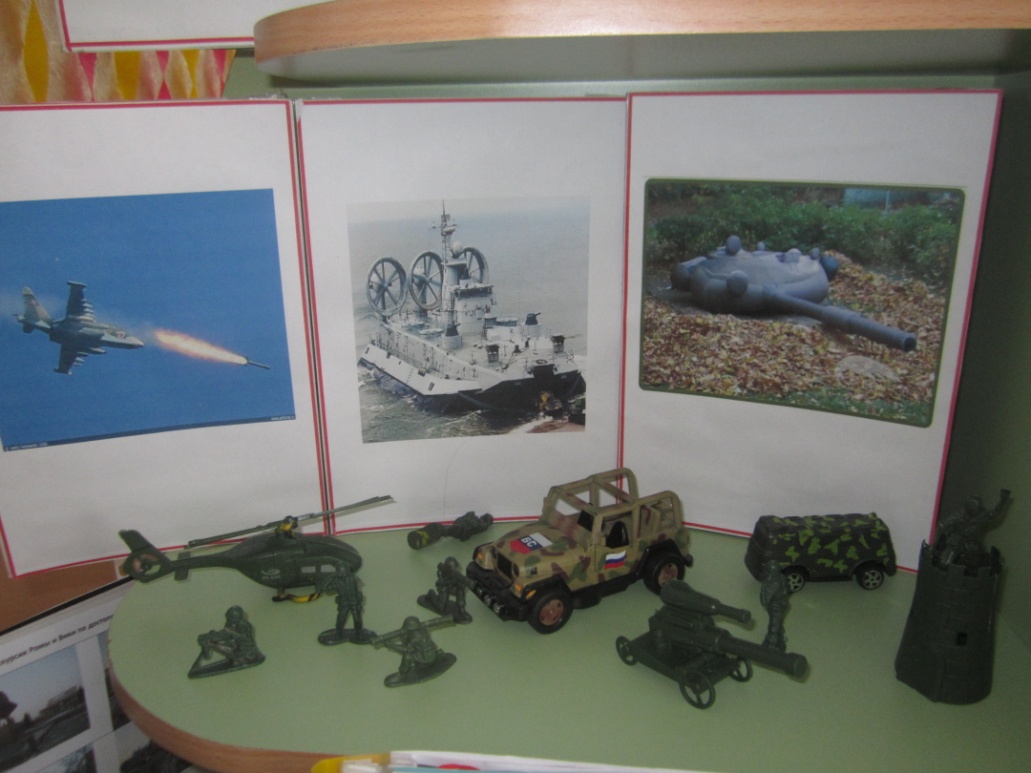 15
Рукописный журнал
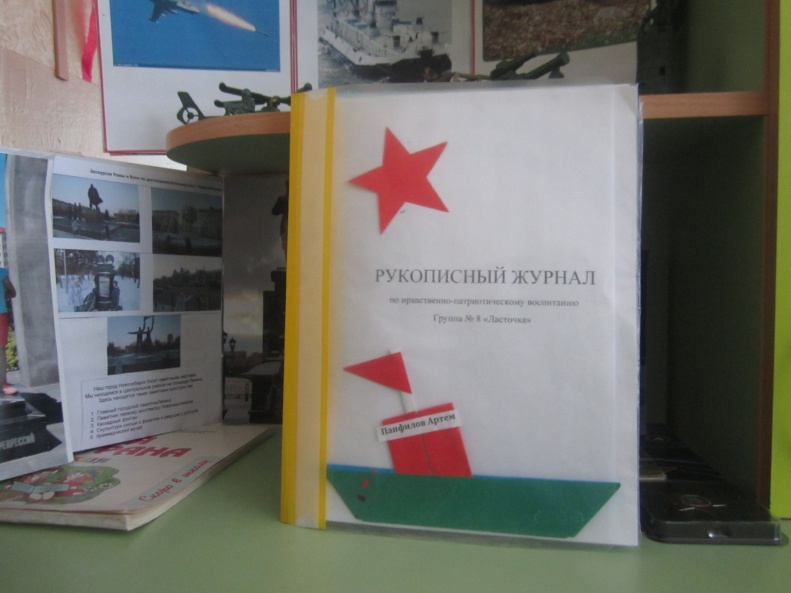 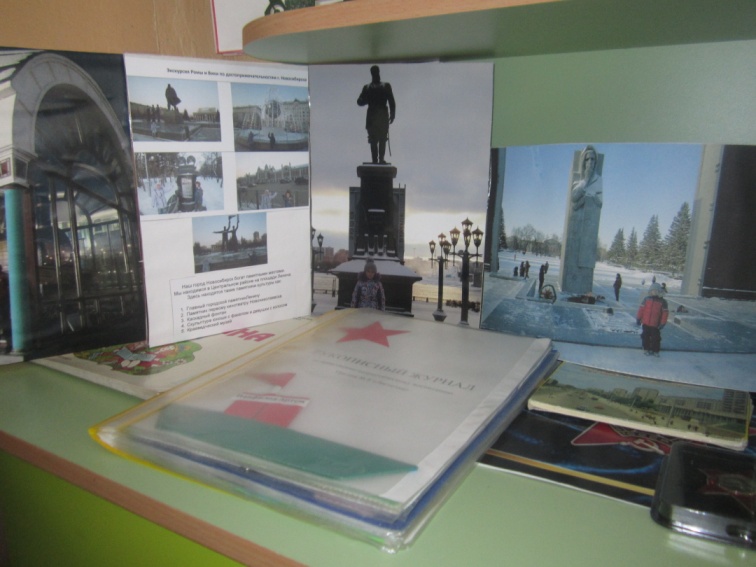 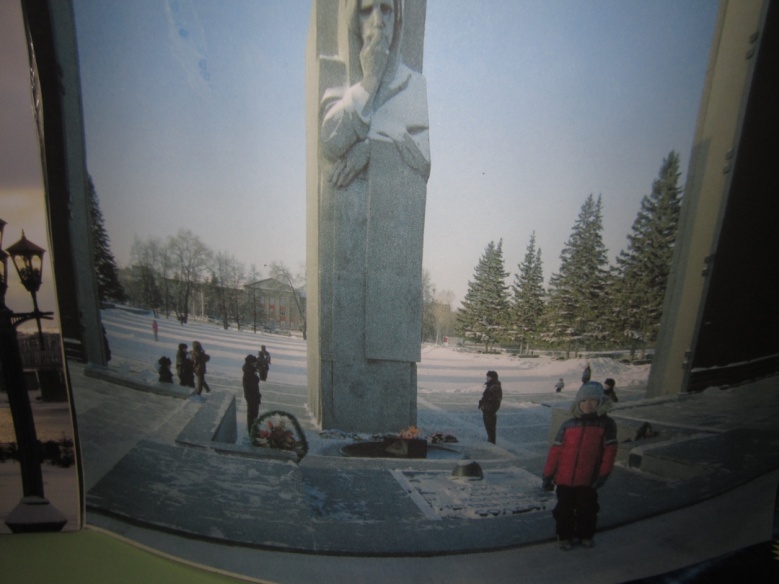 16
Результативность:
Таким образом, в результате проводимой работы по патриотическому воспитанию достигнуты следующие результаты: 

    - у детей постепенно формируются знания о малых фольклорных формах;
    - появляется интерес к устному народному творчеству (сказки, былины, пословицы и поговорки, загадки);
    - формируется чувство гордости за свою страну, с интересом  принимают участие  в совместной деятельности, знакомятся с историческими, спортивными, культурными событиями жизни нашей страны;
    - во время бесед дети охотно рассказывают об участии членов своих семей в исторических событиях города, страны (прабабушки и прадедушки в В.О.в, строительство заводов, мостов, метро, участие в акциях и т.д). 
    - формируются волевые качества: умение ограничивать свои желания, подчиняться требованиям взрослых и выполнять установленные нормы поведения, в своих поступках следовать положительному примеру. 
    - у воспитанников формируются такие качества, как сочувствие, отзывчивость, справедливость, скромность, коллективизм.
17
У родителей воспитанников работа по данному направлению вызывает сильные эмоции, заставляет сопереживать, внимательно относиться к памяти прошлого, к своим историческим корням, способствует сохранению  семейных связей.  Это и есть первые ростки - патриотического воспитания. Родители воспитанников, становятся  равноправными участниками педагогического процесса, они отмечают, что улучшается микроклимат в семье, укрепляются связи поколений,  повышается интереса к совместной деятельности со своими детьми.
18
Мир в наших руках
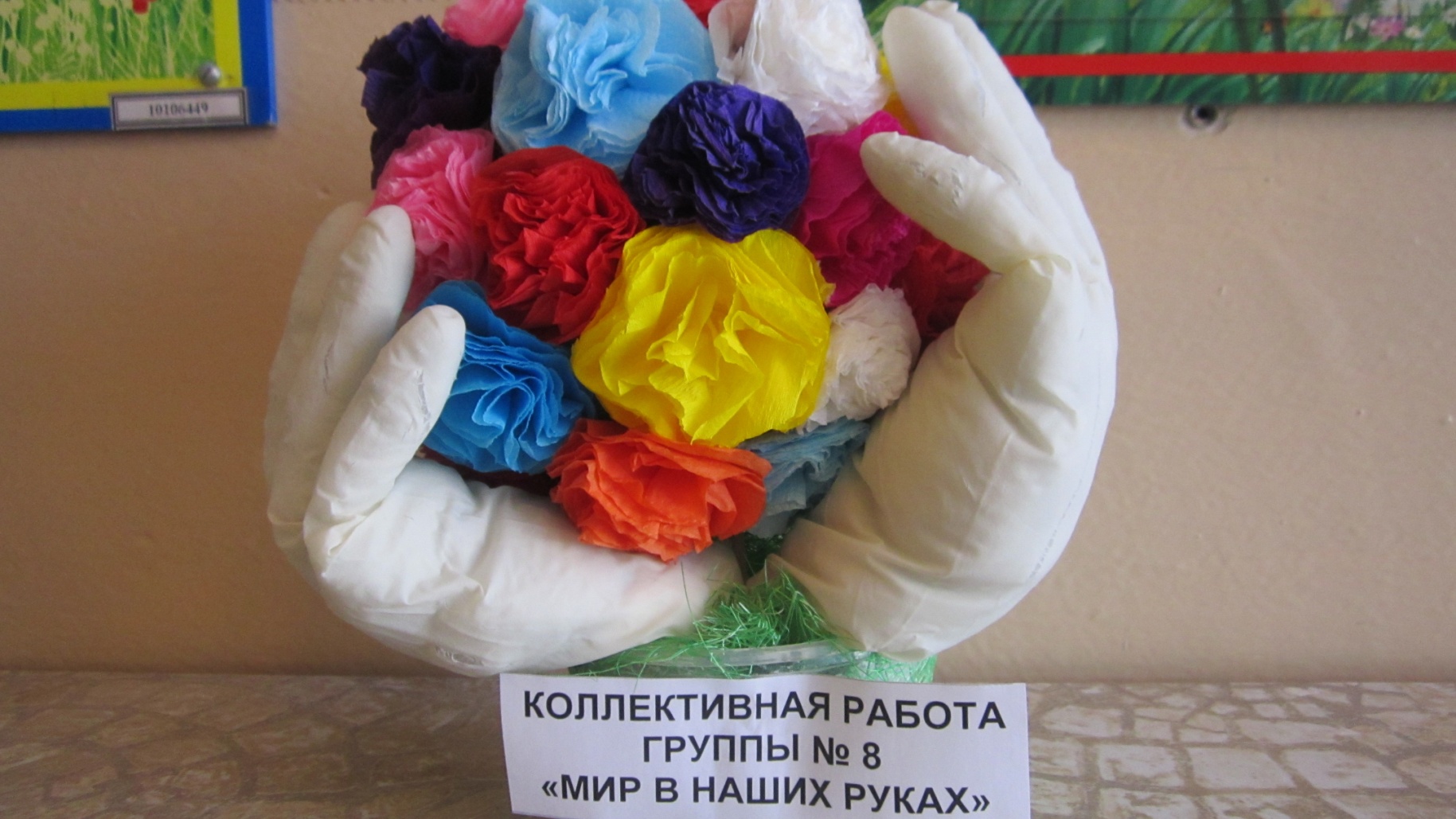 19
Спасибо за внимание!